12.5全球变暖 与水资源危机
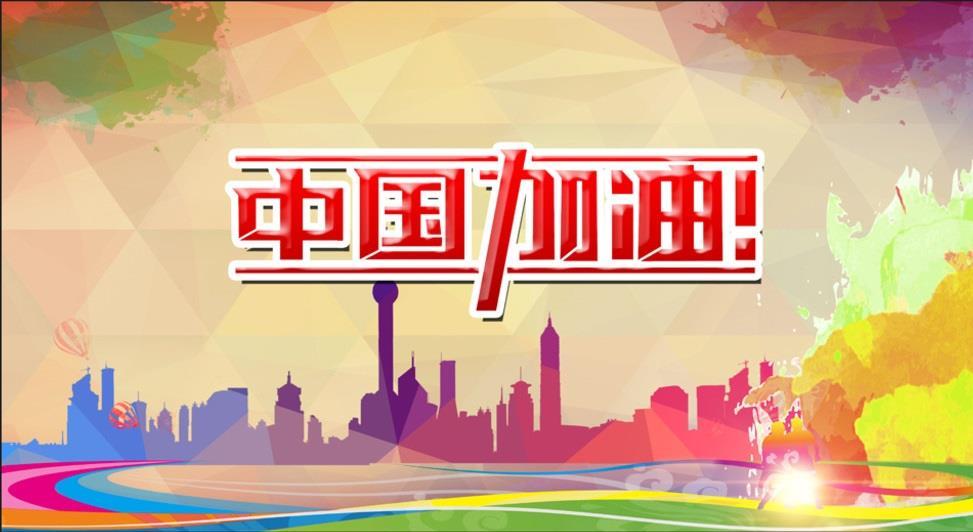 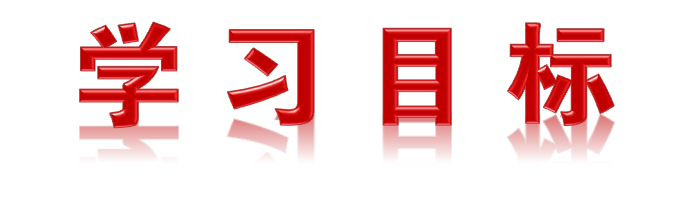 1.知道全球变暖和水资源危机是威胁人类生存的两大因素。
2.知道全球变暖带来的一系列不利影响。
3．认识水与人类的关系，了解常见的水污染源及水污染现状，认识水污染与缺水是当今世界最严重的社会问题。
4．认识合理利用和保护水资源的重要性，有节约用水的意识；有保护环境、防治水污染的紧迫感。
自主学习
认真阅读书中P27  -- - --  P30页（五分钟）回答下列问题：
通过小组合作学习讨论，回答下列问题：
问题1：全球气候变暖给人类带来了哪些不利影响？

问题2：要减缓全球变暖你觉得可以采取哪些措施？

问题3：通过阅读课本和联系实际，你觉得造成水资源严重缺乏的原因有哪些？

问题4：面对这些，我们该怎么做呢？在保护水资源问题上，政府、企业、公众
       应该采取哪些措施？请各小组分角色讨论
通过小组合作学习讨论，回答下列问题：
问题1：全球气候变暖给人类带来了哪些不利影响？

问题2：要减缓全球变暖你觉得可以采取哪些措施？

问题3：通过阅读课本和联系实际，你觉得造成水资源严重缺乏的原因有哪些？

问题4：面对这些，我们该怎么做呢？在保护水资源问题上，政府、企业、公众应该采取哪些措施？请各小组分角色讨论
一：全球气候变暖的原因
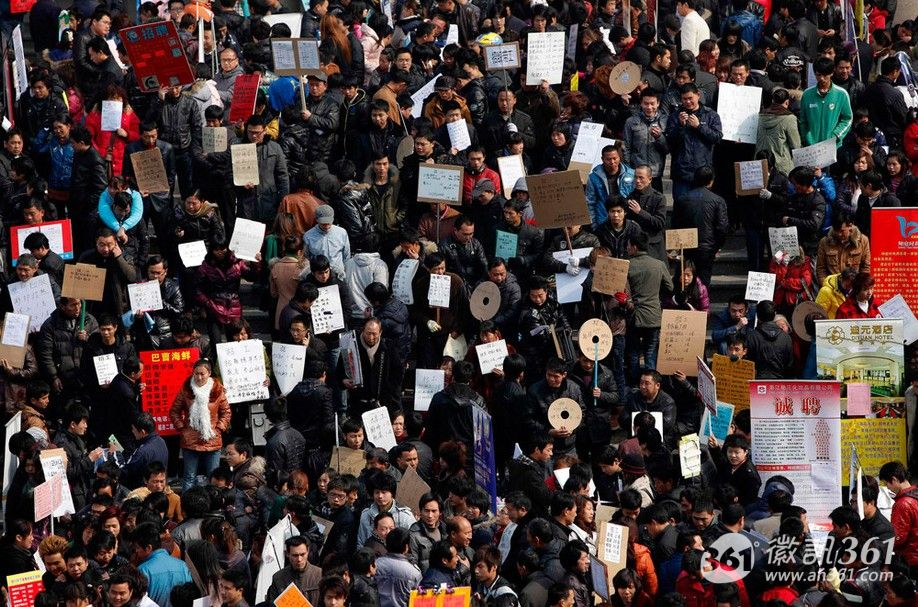 1.人口剧增因素
2.大气环境污染因素
3.海洋生态环境恶化因素
  另外，陆地活动场所产生的大量有毒性化学废料和固体废物等不断地排入海洋；发生在海水中的重大泄(漏)油事件等以及由人类活动而引发的沿海地区生态环境的破坏等都是导致海水生态环境遭破坏的主要因素
4.森林资源锐减因素
 
5.物种加速灭绝因素
6.酸雨危害因素
全球气候变暖的影响
二：全球气候变暖的影响
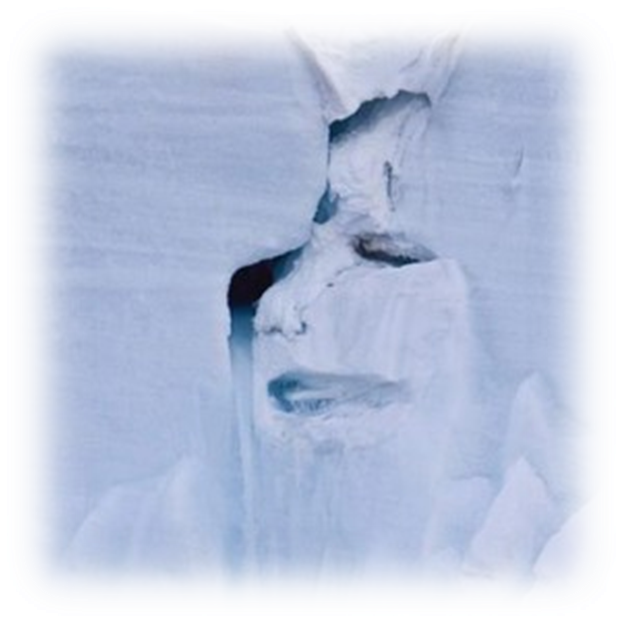 1.海平面上升的影响
气候变得更暖和，冰川消融，海平面将升高，引起海岸滩涂湿地、红树林和珊瑚礁等生态群丧失，给海岸带生态环境带来了极大的灾难。
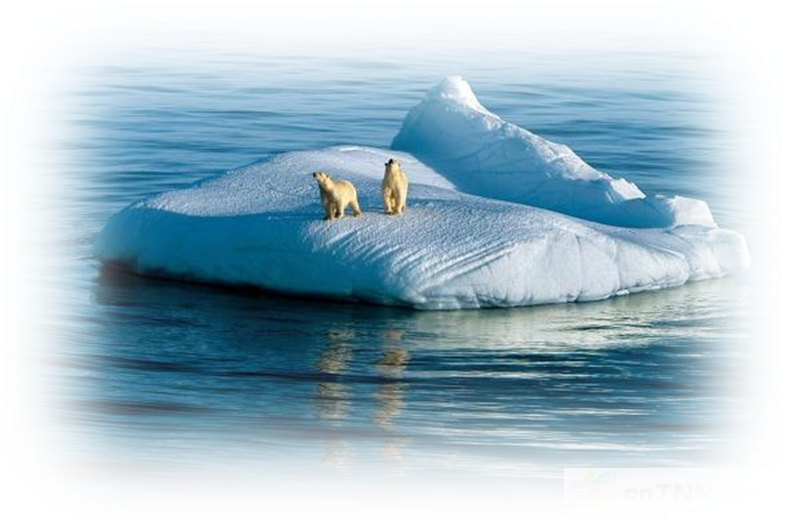 2、对动、植物的影响
　　首先，全球气候变暖导致海平面上升，降水重新分布，改变了当前的世界气候格局。 其次，全球气候变暖影响和破坏了生物链、食物链，带来更为严重的自然恶果。
例如，有一种候鸟，每年从澳大利亚飞到我国东北过夏天，但由于全球气候变暖使我国东北气温升高，夏天延长，这种鸟离开东北的时间相应变迟，再次回到东北的时间也相应延后。结果导致这种候鸟所吃的一种害虫泛滥成灾，毁坏了大片森林。
3、对农业的影响
　　全球气候变暖对农作物生长的影响有利有弊。其一，全球气温变化直接影响全球的水循环，使某些地区出现旱灾或洪灾，导致农作物减产，且温度过高也不利于种子生长。其二，降水量增加尤其在干旱地区会积极促进农作物生长。全球气候变暖伴随的二氧化碳含量升高也会促进农作物的光合作用，从而提高产量。
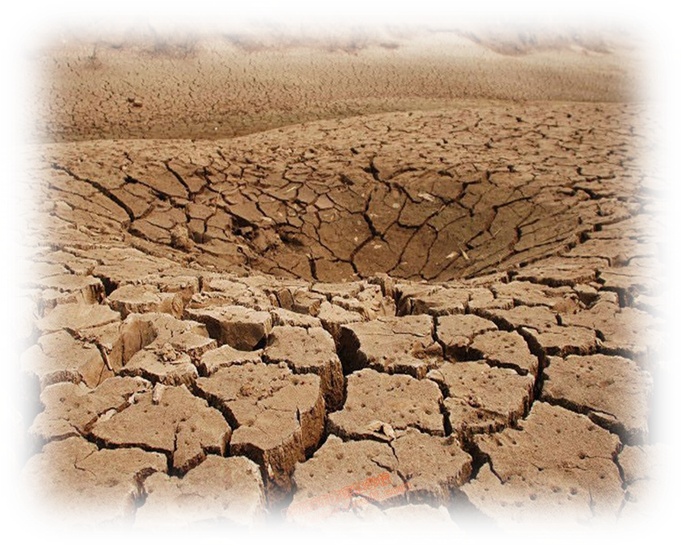 4、对人体健康的影响　　
（1）每年都会夺去很多人的生命，其中又以新生儿和老人的危险性最大。 
（2）全球气候变暖导致臭氧浓度增加。
（3）全球气候变暖还会造成某些传染性疾病传播。
三：水资源危机
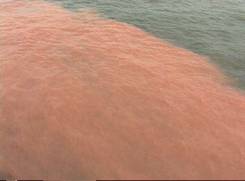 危害　发生赤潮的海区的生态系统由于赤潮而遭到破坏。其危害主要有：①赤潮生物大量繁殖，覆盖海面，或附着在鱼类的鳃上，它们呼吸困难。②赤潮生物在生长繁殖的代谢过程和死亡的赤潮生物被微生物分解等过程中，消耗了海水中的溶解氧，使海水严重缺氧，鱼、贝窒息而死；赤潮生物的死亡，促使细菌大量繁殖，有些细菌能产生有毒物质。③有些赤潮生物体内及其代谢产物含有生物毒素，引起鱼、贝中毒病变或死亡。如链状膝沟藻生的石房蛤毒素是一种剧烈的神经毒素。
赤潮
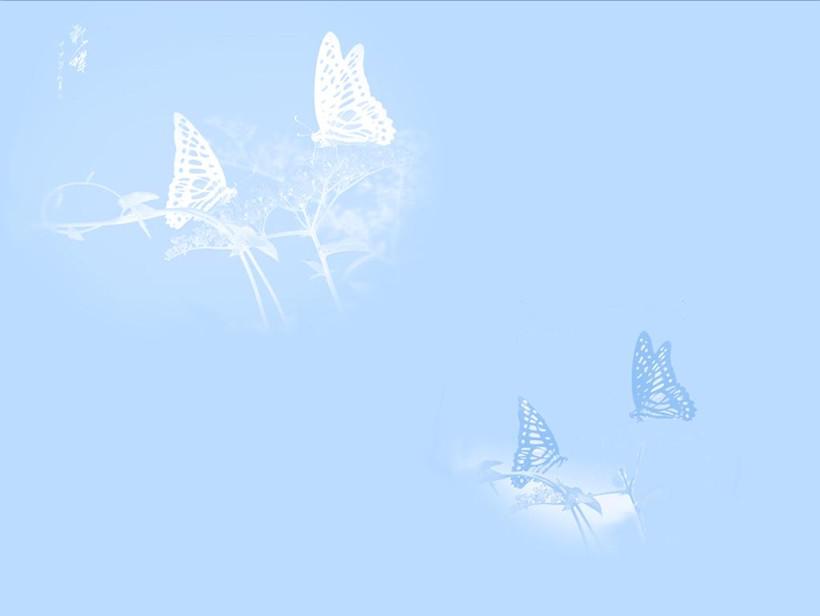 节约用水的措施
宣传节水的重要性、迫切性，提高人们节水意识
废污水再利用：如工厂重复利用内部已使用过的水；城市污水经处理净化后可回收利用
加强输水管道检漏工作
推广节水器具
农业上推广节水灌溉技术
植树造林、退耕还林还草、退耕还湖、控制人口数量等一系列措施来珍惜每一滴水
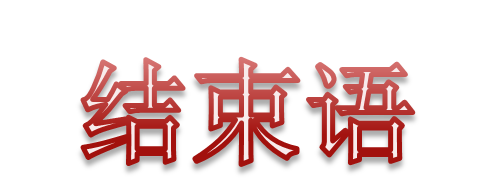 天子重英豪，文章教儿曹。
万般皆下品，惟有读书高。
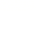